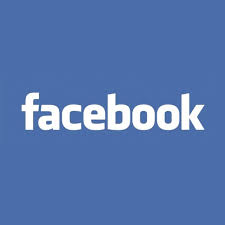 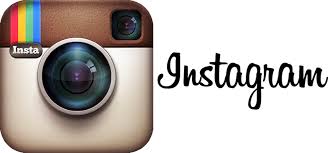 The Christian and Social Media
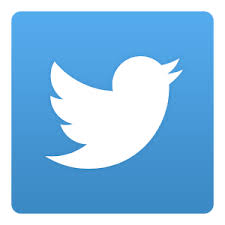 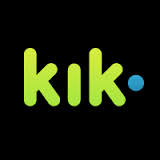 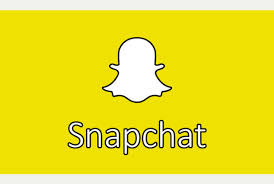 Matt 5:13-16
“ You are the salt of the earth; but if the salt loses its flavor, how shall it be seasoned? It is then good for nothing but to be thrown out and trampled underfoot by men. “ You are the light of the world. A city that is set on a hill cannot be hidden. Nor do they light a lamp and put it under a basket, but on a lampstand, and it gives light to all who are in the house. Let your light so shine before men, that they may see your good works and glorify your Father in heaven.
Social Media…
Offers An Apparent Removal of Moral Restraints 
2 Tim 2:22; Prov 29:18, 1 Tim 2:9-10, 1 John 2:15
An Outlet For One To Speak Their Mind
Prov. 14:29, 17:27-28, 25:9-10
Is The Perfect Venue for Uncontrolled Tongues
James 3:5, Prov 12:18, Prov 11:13; 26:20
Social Media…
Lends Itself to Mindless Chatter-and Worse
Prov 13:3, 18:21, Eph 4:29-32; 5:3-4
Makes it Easy To Have Fellowship With Those Who Practice Sin
Eph 5:11, 2 John 9-11, Romans 16:17
Can Consume Your Time
Eph. 5:16
Americans spend a third their online time (36 percent) communicating and networking across social networks, blogs, personal email and instant messaging.
Worldwide, there are over 1.39 billion monthly active Facebook users  
There are 83 million fake profiles.
Photo uploads total 300 million per day.
50% of 18-24 year-olds go on Facebook when they wake up. 
71% of Snapchat users are under 25 years old